Линейные вычислительные алгоритмы
Задача
Даны 2 стакана. Один заполнен молоком, другой компотом. Нужно поменять содержимое стаканов.
молоко
вода
?
2
молоко
вода
3
1
Задача обмен значениями двух переменных
Даны две переменные. Требуется произвести между ними обмен значениями.
2
3
1
1
2
2
1
Y
X
1
Z
Алгоритм решения задачи:
ввод X,Y
Z:=X
X:=Y
Y:=Z
вывод X,Y
Трассировочная таблица
1
2
-
1
2
1
2
2
1
2
1
1
2
1
1
Задача
Даны две простые дроби. Получить дробь, являющуюся результатом деления одной на другую
Алгоритм деления дробей в математике:
Числитель первой дроби умножить на знаменатель второй.2. Знаменатель первой дроби умножить на числитель второй.3. Записать дробь, числителем которой является результат выполнения пункта 1, а знаменателем – результат выполнения пункта .2
Блок - схема
Алгоритм на АЯ
начало
алг Деление дробей
цел а, в, с, d, m, n
нач
ввод а, в, с, d
m:= а * в
n: = c * d
вывод m, n
кон
ввод а, в, с, d
m:= а * в
n: = c * d
вывод  m, n
конец
Самостоятельная работа
Определите значение переменных X и Y после
выполнения фрагмента алгоритма.
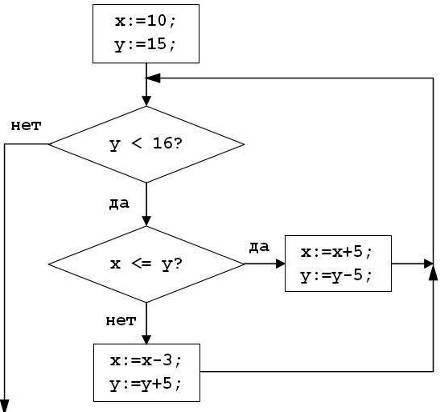 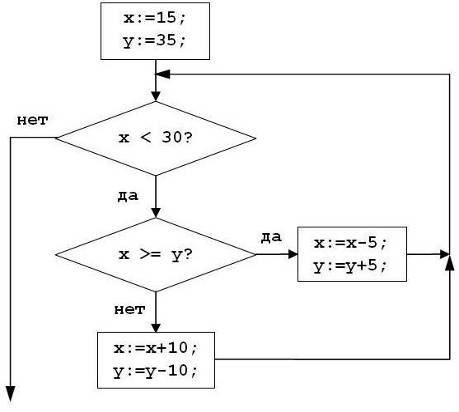 I вариант
II вариант
Х=13; Y=20
Х=30; Y=20
Определить тип алгоритма по блок - схеме
нач
S:=0
ввод a
+
а>0
–
S:=S+a
кон
нач
ввод a,b,c
+
–
a=b and a=c
вывод «числа равны»
вывод «числа не равны»
кон
1)
2)
Цикл с предусловием
Полное ветвление
Определить тип алгоритма по блок - схеме
нач
S:=0
N=6,10,1
вывод S
S:=S+N
начало
кон
X, Y, Z
X>=0AND 
Y>=0AND Z>=0
X=X+5
Y=Y-1
Z=Z*5
X=X*2
Y=Y/2
Z=Z2
Вывод x,y,z
конец
1)
2)
Цикл с предусловием
Цикл с параметром